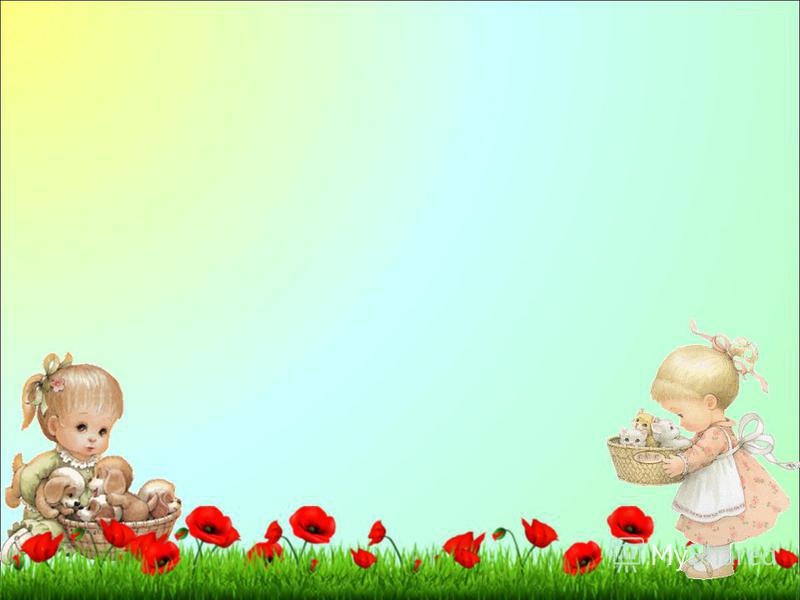 Муниципальное бюджетное дошкольное образовательное учреждение«Детский сад №3 общеразвивающего вида «Сказка»»




«Развитие инициативы и самостоятельности у детей дошкольного возраста в условиях реализации ФГОС»
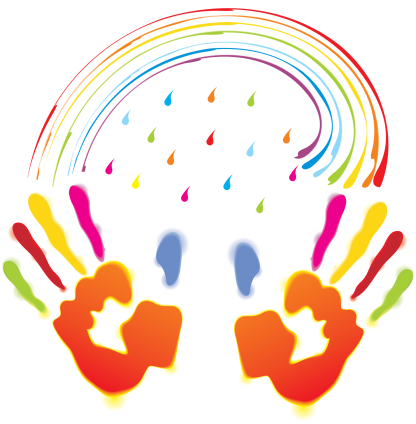 Воспитатель: Винокурова Марфа Дмитриевна
           г. Усть-Нера  2018 г.
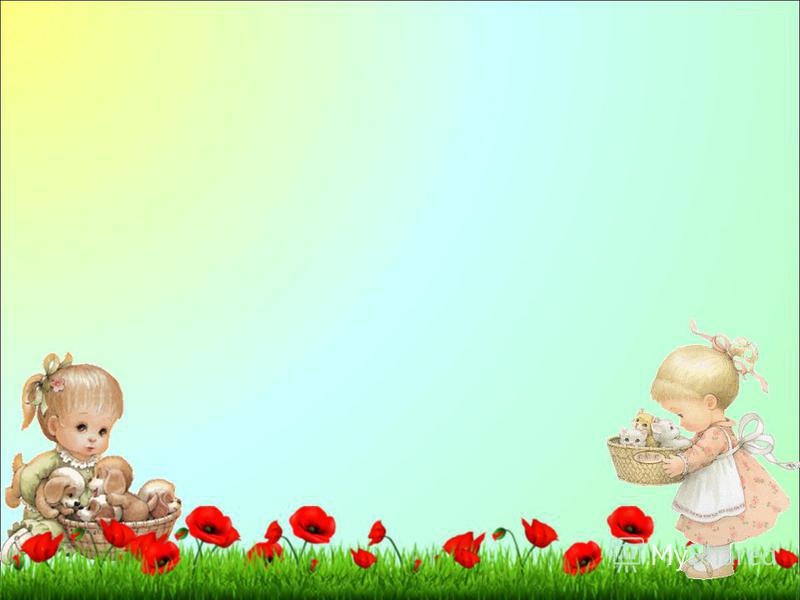 Актуальность: 
   На этапе завершения дошкольного образования целевыми ориентирами, определенными ФГОС, предусматриваются следующие возрастные характеристики возможности детей: проявлять инициативу и самостоятельность в различных видах деятельности; способность выбирать себе род занятий, участников по совместной деятельности; ребенок способен к волевым усилиям; пытается самостоятельно придумывать объяснения явлениям природы и поступкам людей; способен к принятию собственных решений.  
  В своей практике я, в целях формирования инициативности и самостоятельности,  решила применить технологию: «Дети - волонтёры». Мой проект рассчитан на три года.
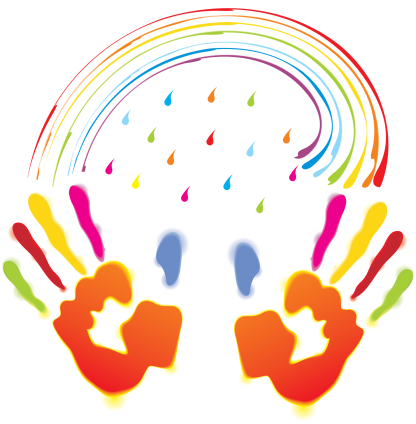 Волонтерство в ДОУ – это одна из новых форм общения в детской среде - от сверстника к сверстнику. Ведь из уст маленького человека любые советы и установки звучат более убедительно и доходчиво.

Волонтерство - это прежде всего инициатива. У детей начинает формироваться активная жизненная позиция, желание и умение по возможности помогать тем, кто нуждается в помощи, получая взамен внутреннее удовлетворение.
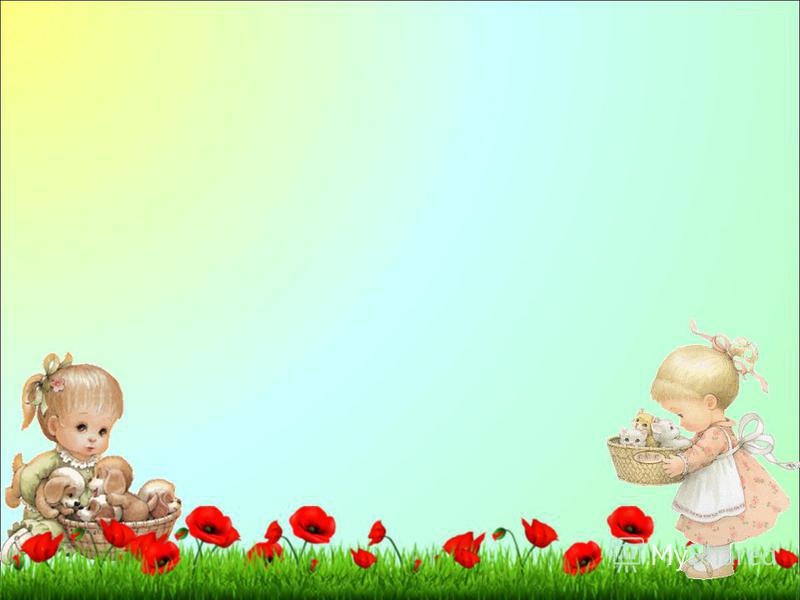 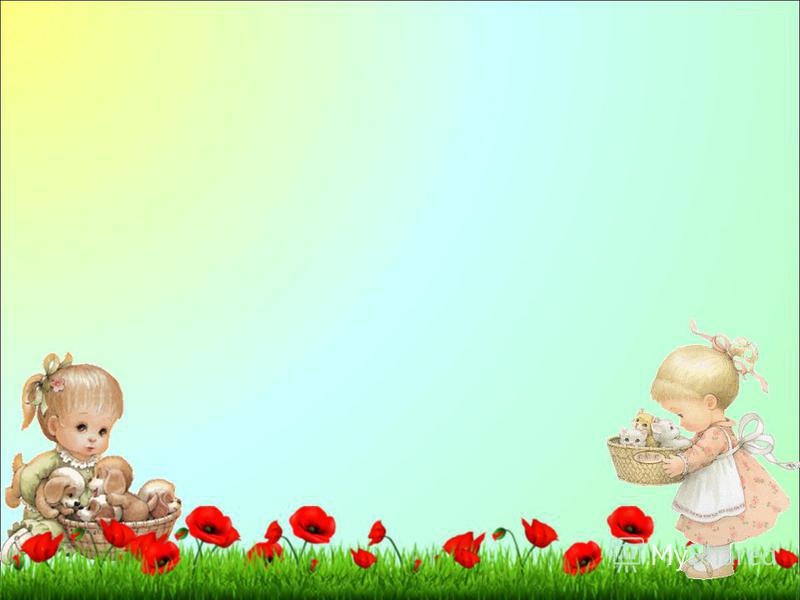 Дошкольный возраст характеризуется, как период  сензитивности, для развития всех психических функций, определенных жизненных качеств:
      - ответственности;
       -инициативности;    
      - самостоятельности; 
      - милосердия; 
      - умение общаться с разными социальными группами людей;
      - личностный позитивизм.
     Это и послужило стимулом для создания волонтерского движения в детском саду.
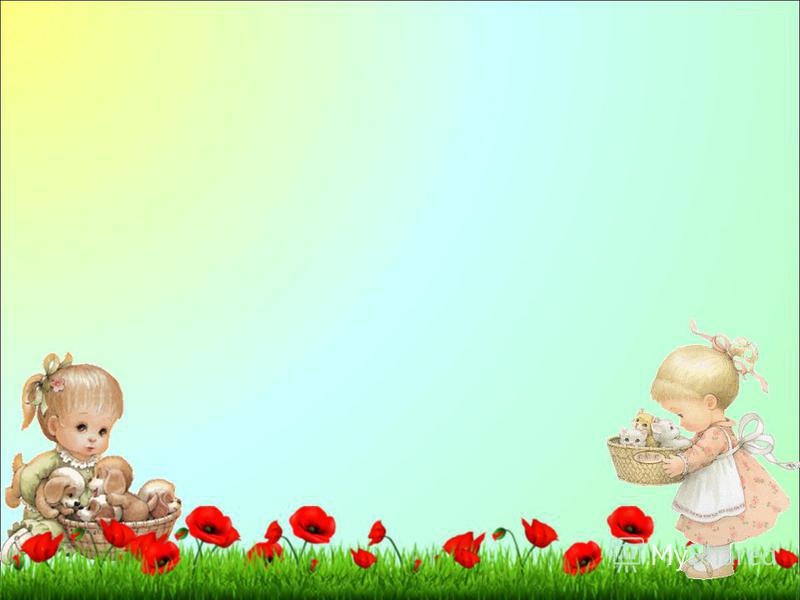 Принципы волонтёрской деятельности: Принцип самостоятельности и инициативности
(выбирать любой вид добровольческой деятельности, вносить предложения при обсуждении различных видов деятельности); принцип толерантности (равный обучает равного); принцип личностного роста (будь образцом для окружающих).
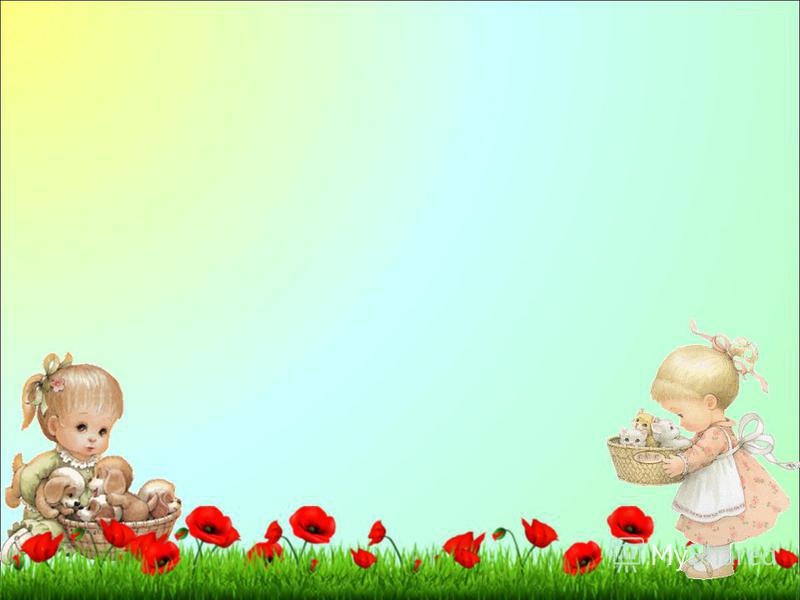 Проект     «Делай добро и оно к тебе вернется»
             (технология «Дети-волонтеры»)
Цель:
   Формировать морально - нравственные качества личности дошкольников через вовлечение их в волонтерскую деятельность. 

Задачи:
- расширить представления о волонтерском движении у  детей 5-7 лет; педагогов детского сада, родителей воспитанников;
- овладение практическими навыками волонтерского движения всех участников образовательного процесса;
- учить детей оказывать помощь тем, кто в ней нуждается;
- воспитывать у детей самостоятельность, инициативность, ответственность, доброжелательность; 
- способствовать раскрепощению, самораскрытию, творческому самовыражению личности ребенка.
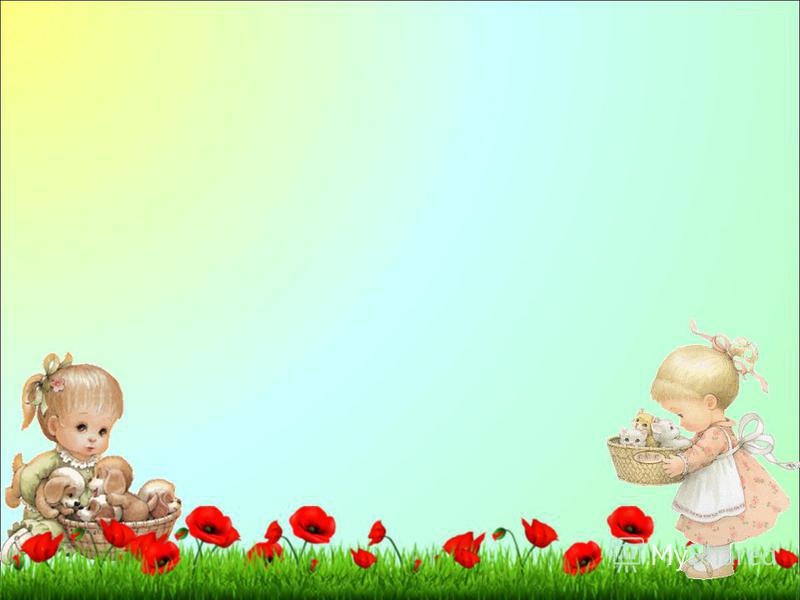 Формы работы:
Игровая деятельность

Театрализованная деятельность

Акции: 
-гуманитарные;
-трудовые;
-экологические.

Марафоны добрых дел
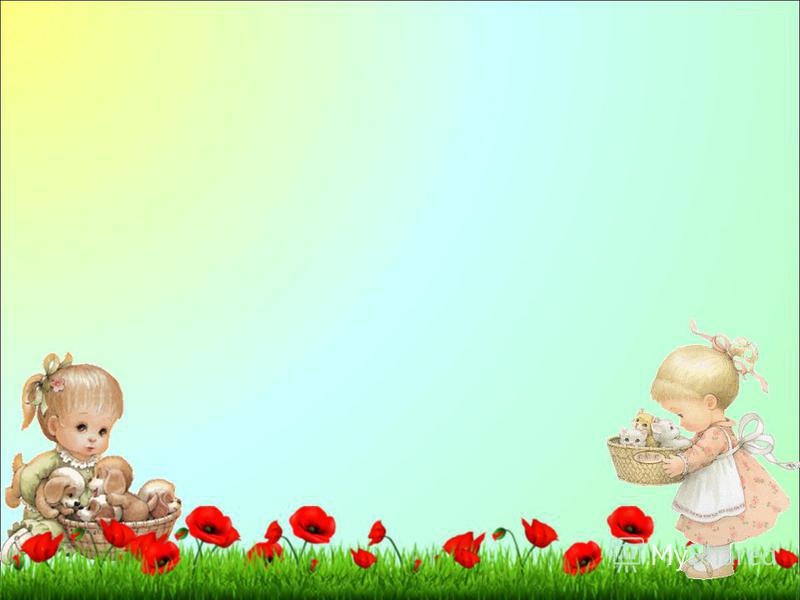 I этап – подготовительный

 обсуждение, предварительная работа с детьми, родителями;
 создание необходимых условий для реализации проекта (развивающая предметно-пространственная среда, атрибутика);
 планирование работы.
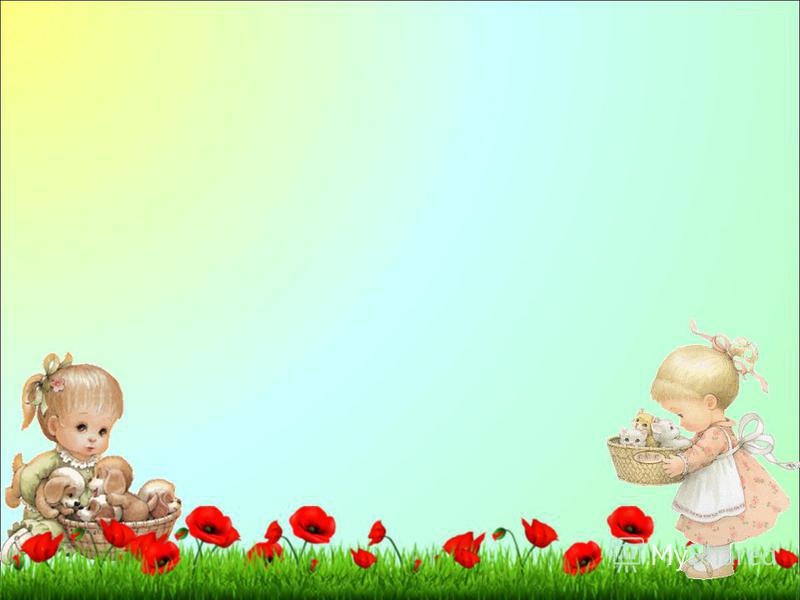 II этап  - основной (практический)

Внедрение в образовательную деятельность технологии
 «Дети – волонтеры»
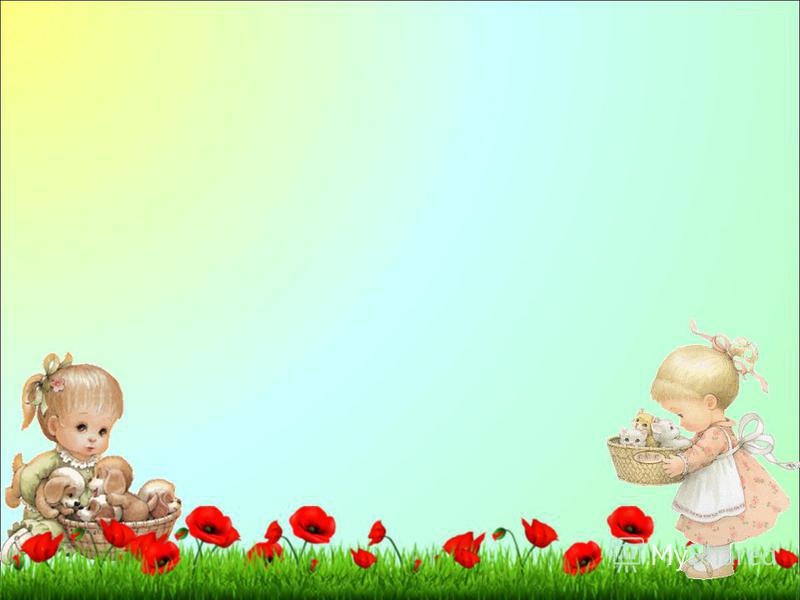 III этап - заключительный
- обобщение результатов работы; 
- вручение подарков малышам;
- концерт, чаепитие с малышами.
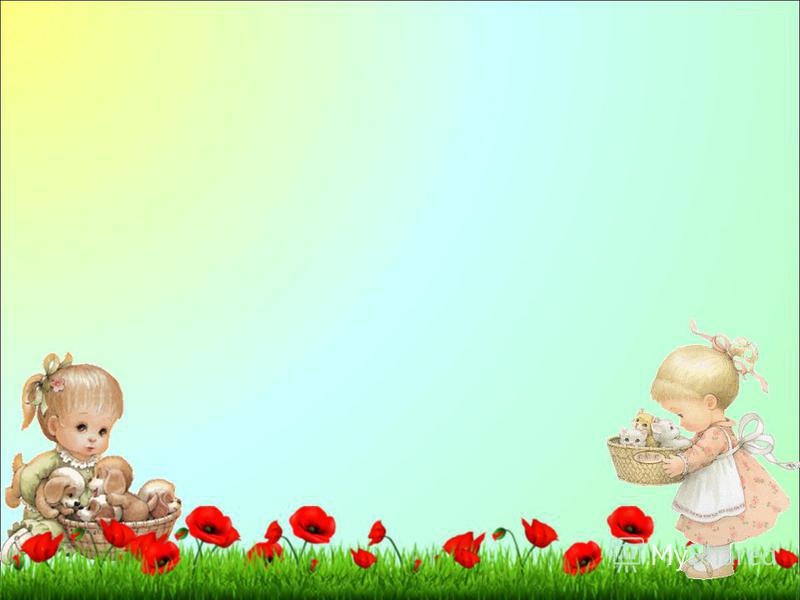 Содержание работы в процессе реализации проекта
Игровая деятельность:Д/и: «Чудесный мешочек», «Прокати мячик», «Угадай», «Постройки из кубиков» « Кто ушел?» «Съедобное- несъедобное» и др.;Н/и: «Волчки», «Собери пирамидку», «Матрешки», «Бочонки с фигурами» «Рыболов» и др.Театрализованная деятельность: «Репка», «Колобок», «Курочка Ряба», «Заюшкина избушка», «Кот, петух и лиса». «Три медведя» и др.Сюжетно-ролевые: «Дочки-матери», «Больница», «Строители» и др.П/И: «Колпачок», « Пузырь»., «Кот и мышки», «Смелые мышки» и др.
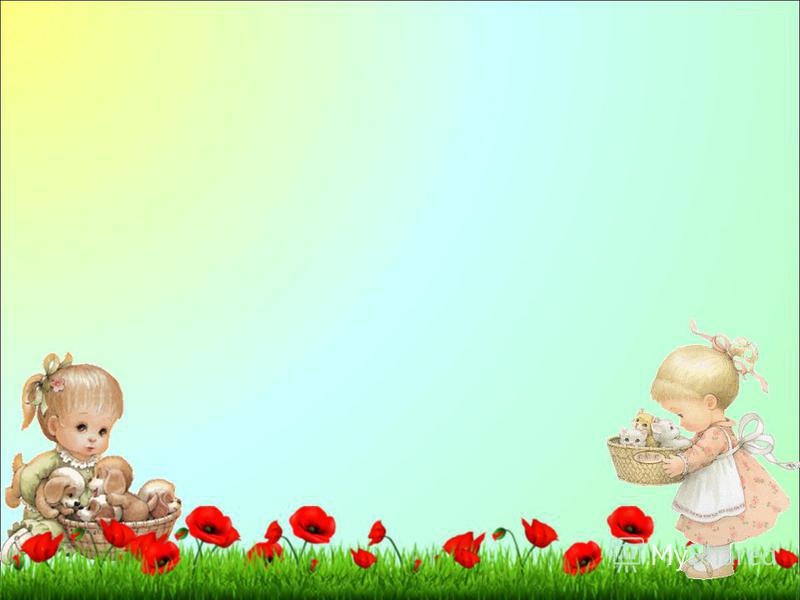 Познавательная деятельность:
Акции:
 -гуманитарные («Скажи нет вредной еде», «Чтение сказок», «Азбука светофора» и т. д.); 
-трудовые: расчистка участка от снега для малышей, помощь в сборе  игрушек, сопровождение до музыкального или спортивного зала, помощь в  одевании детей на прогулку;
-Посещение выставки коллекций (дети экскурсоводы); 
Марофоны добрых дел – изготовление: раскрасок (обучение), подарков к праздникам (Новый год, 23 февраля, 8 марта), концерт для детей.
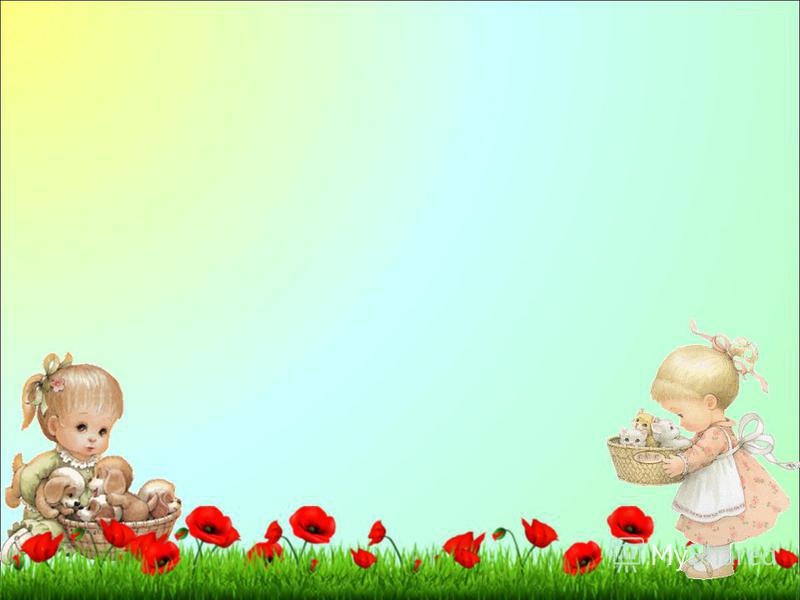 Изготовление книжек-раскрасок
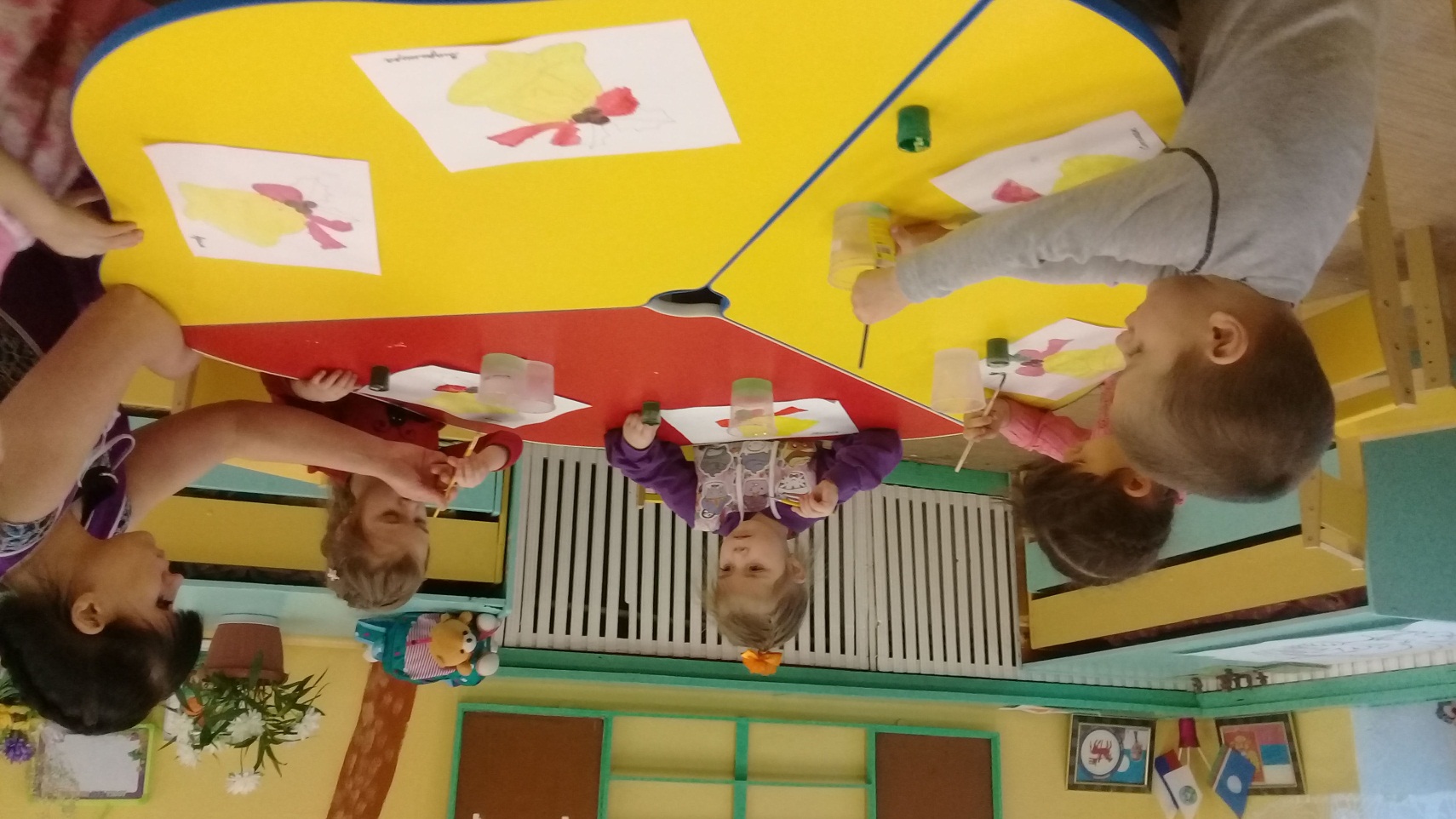 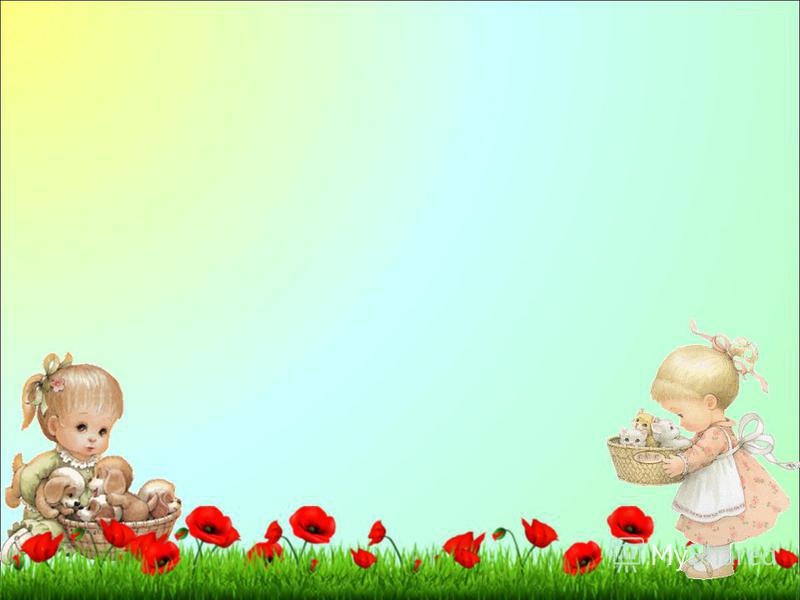 Подарок к Новому году
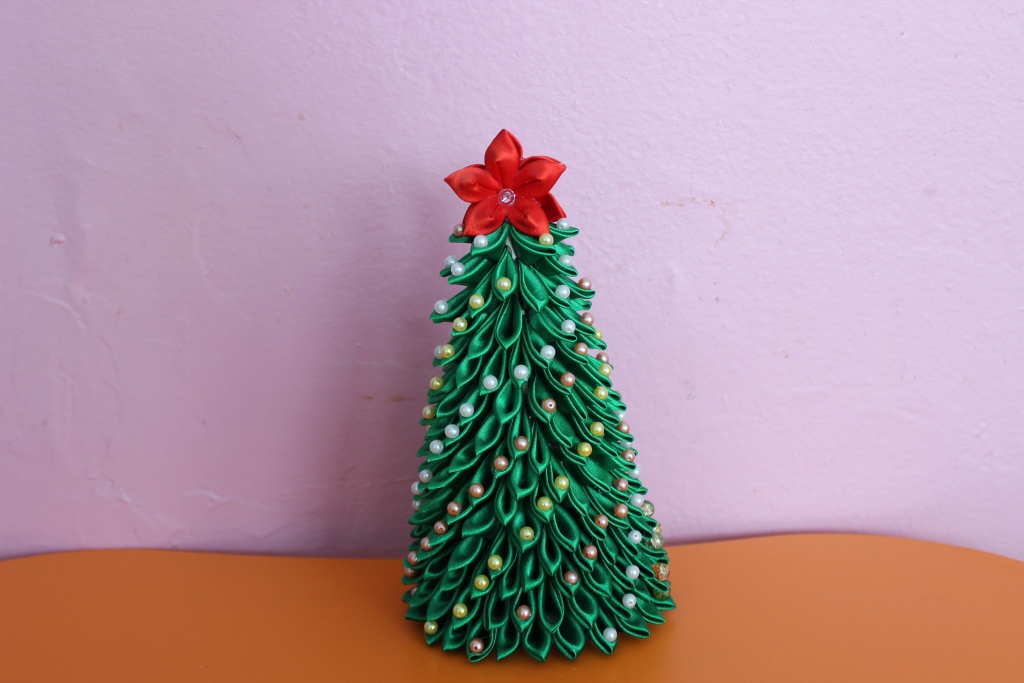 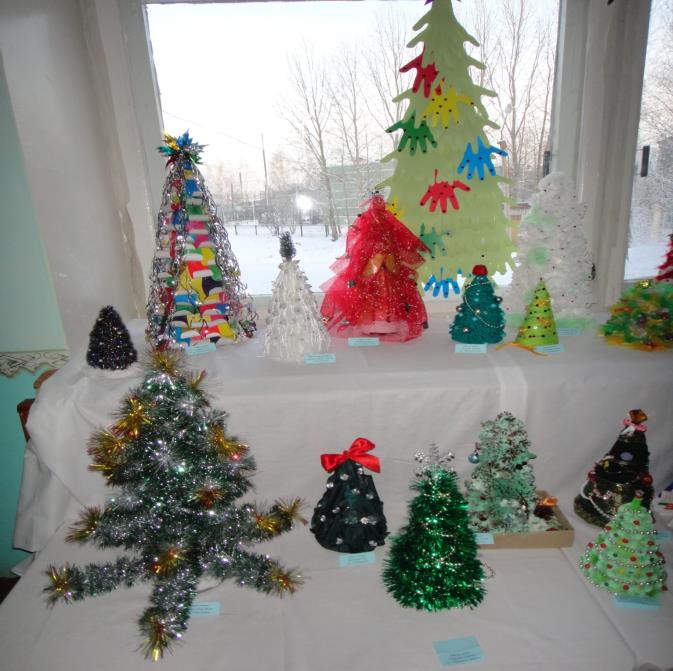 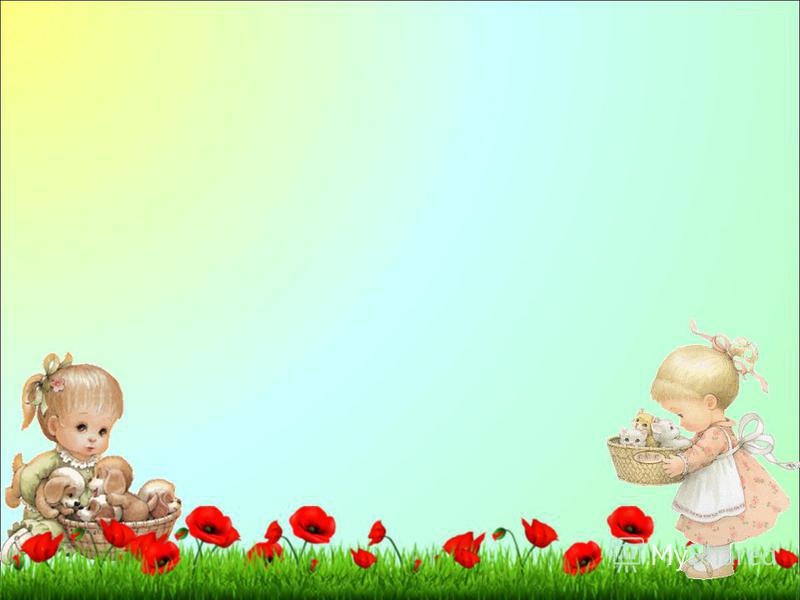 Юные экскурсоводы «Моя коллекция»
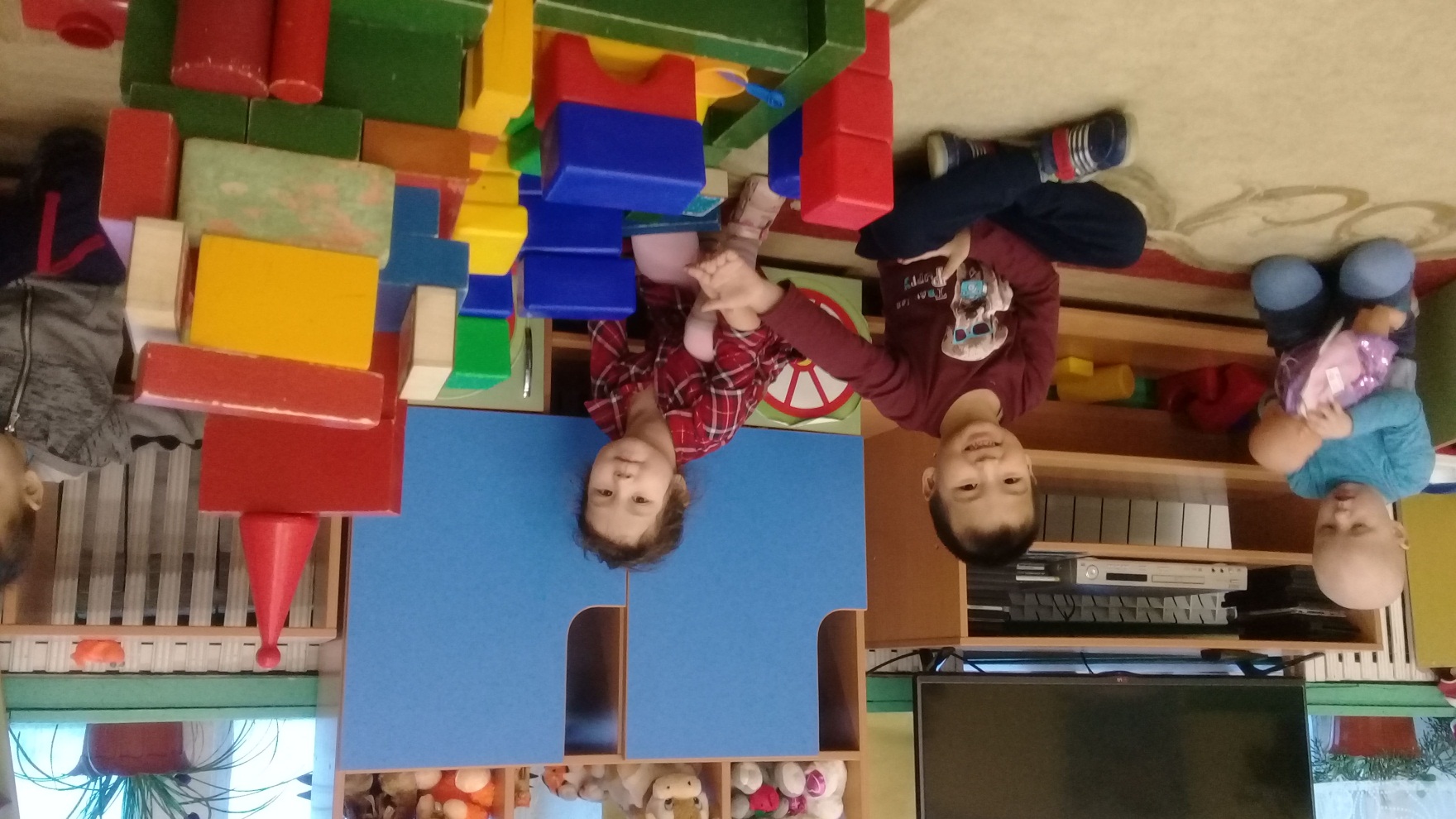 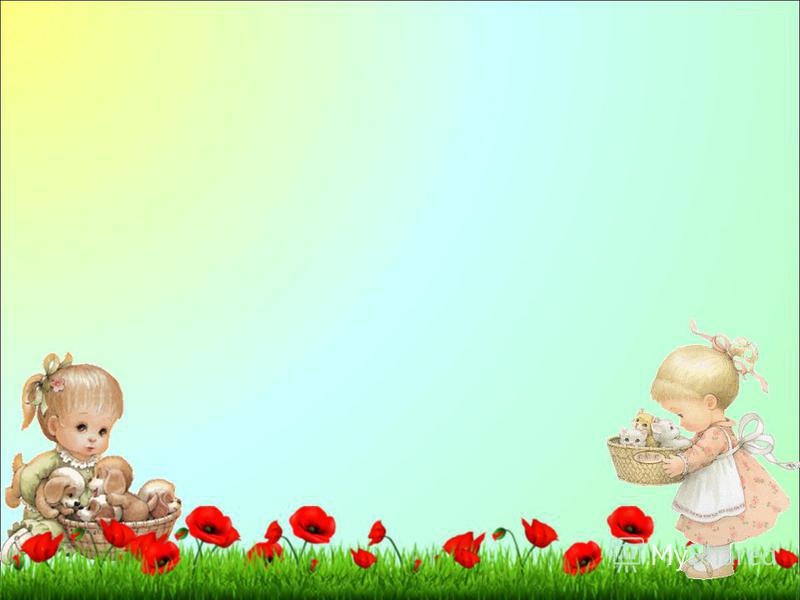 Играем вместе
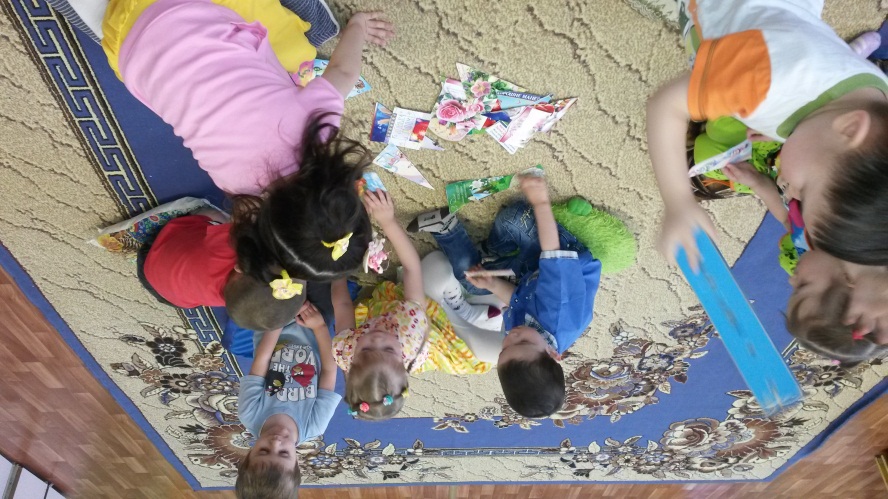 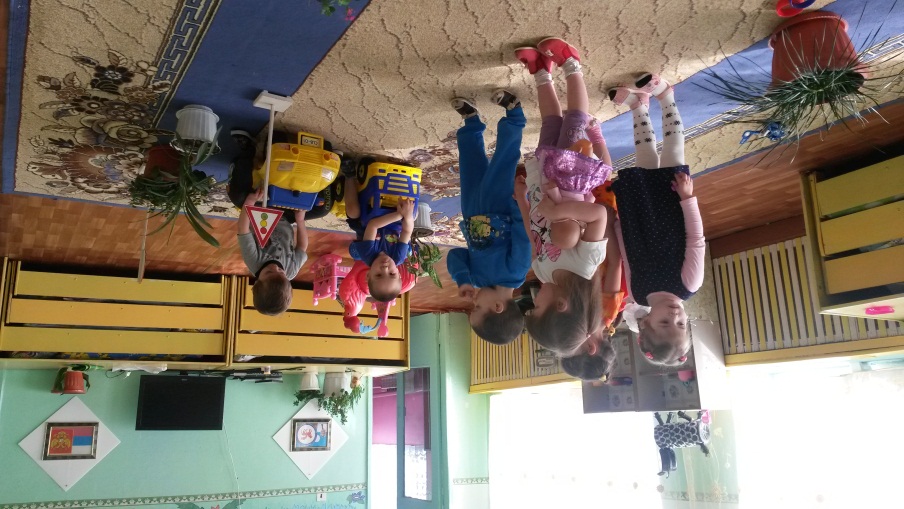 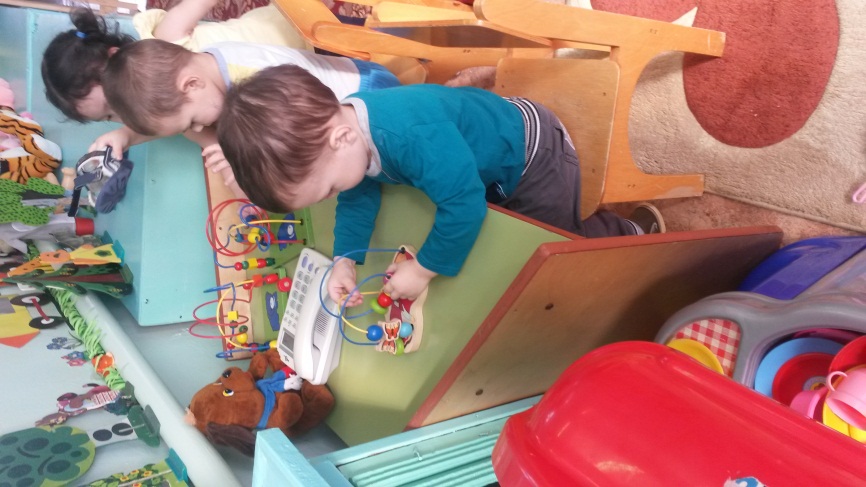 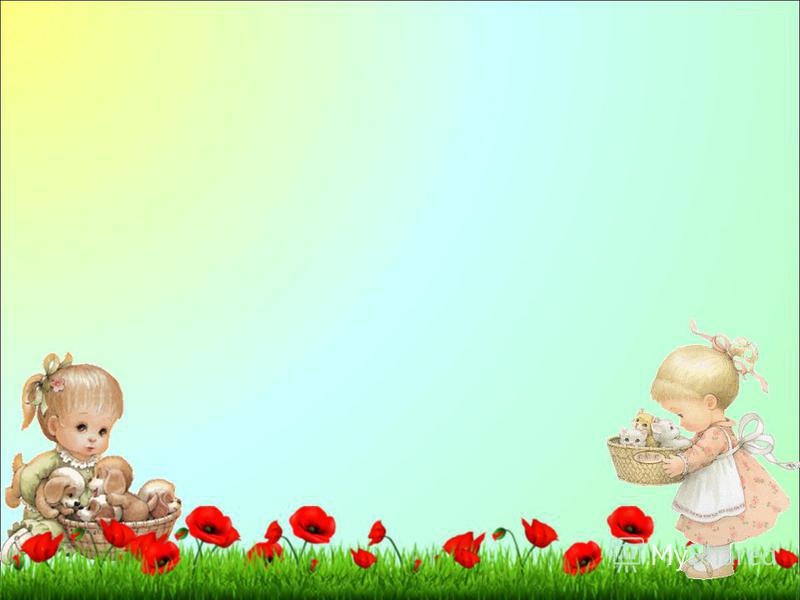 Театрализованная деятельность
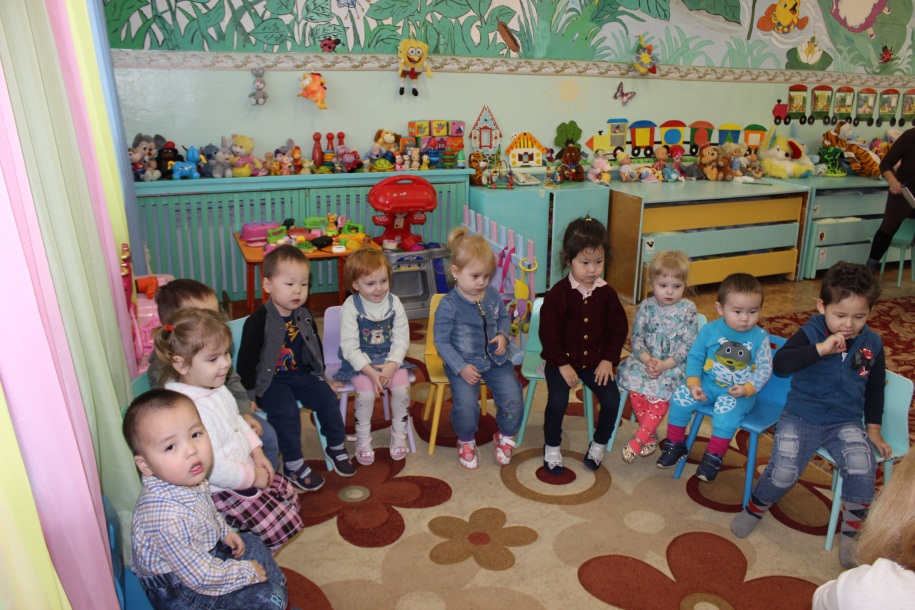 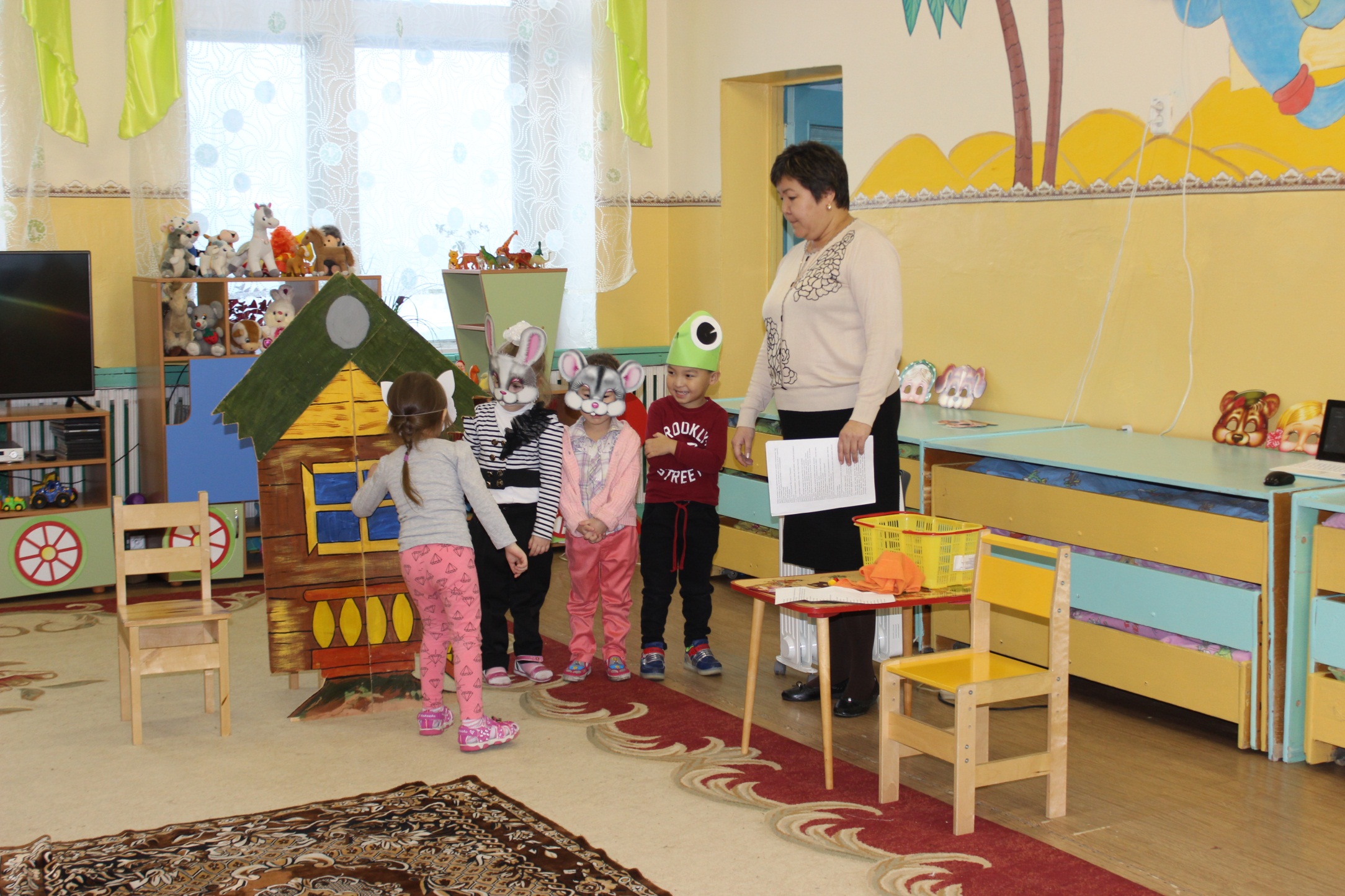 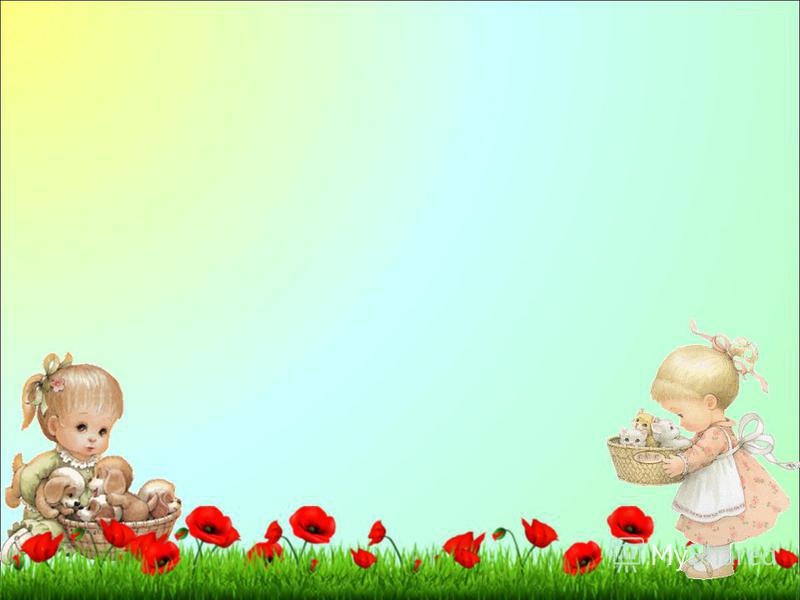 Благотворительный концерт
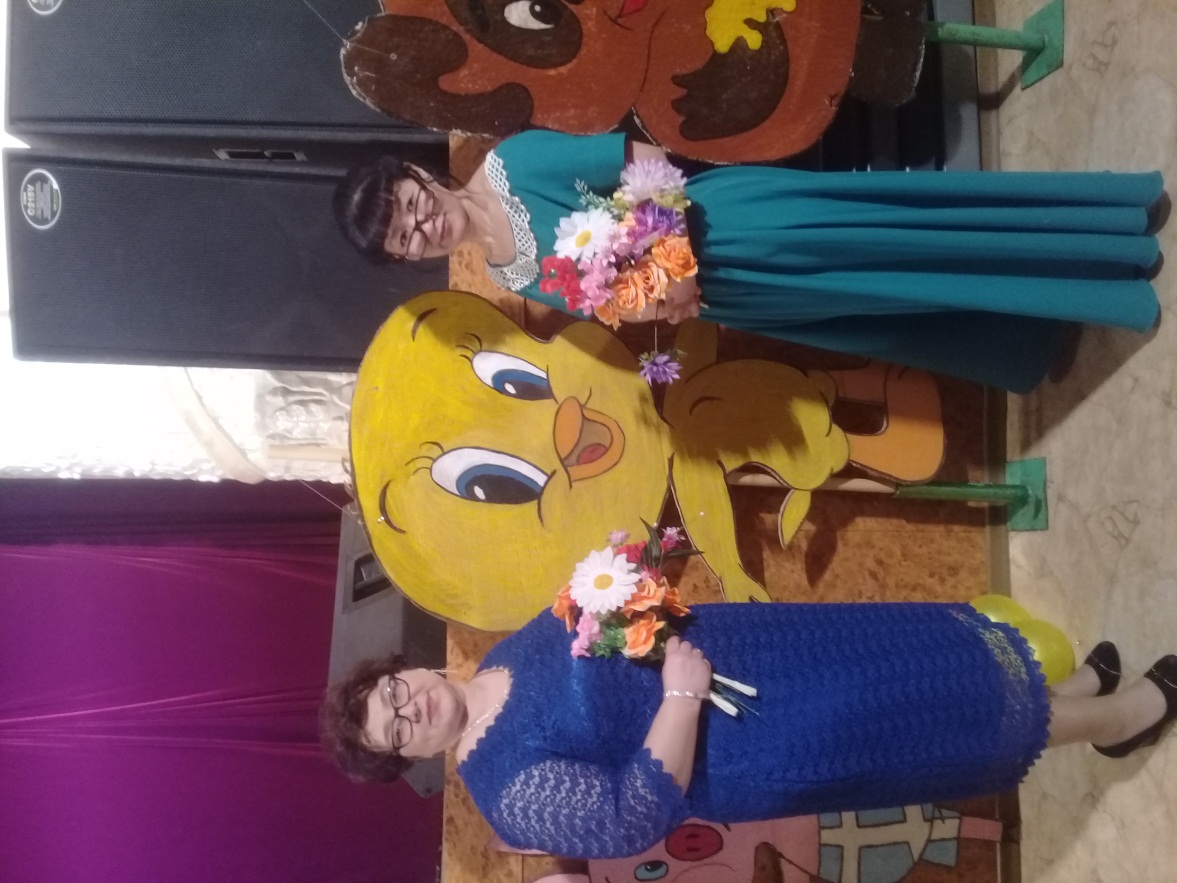 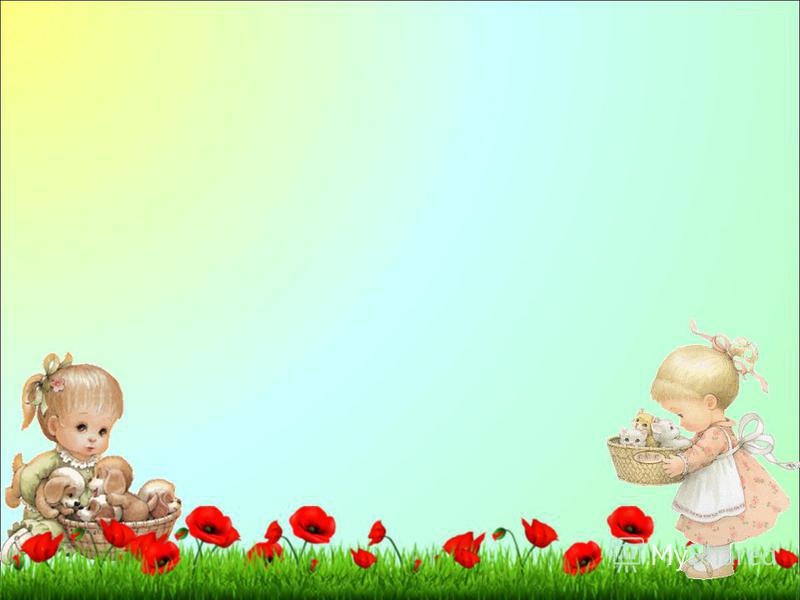 Увлекательное занятие
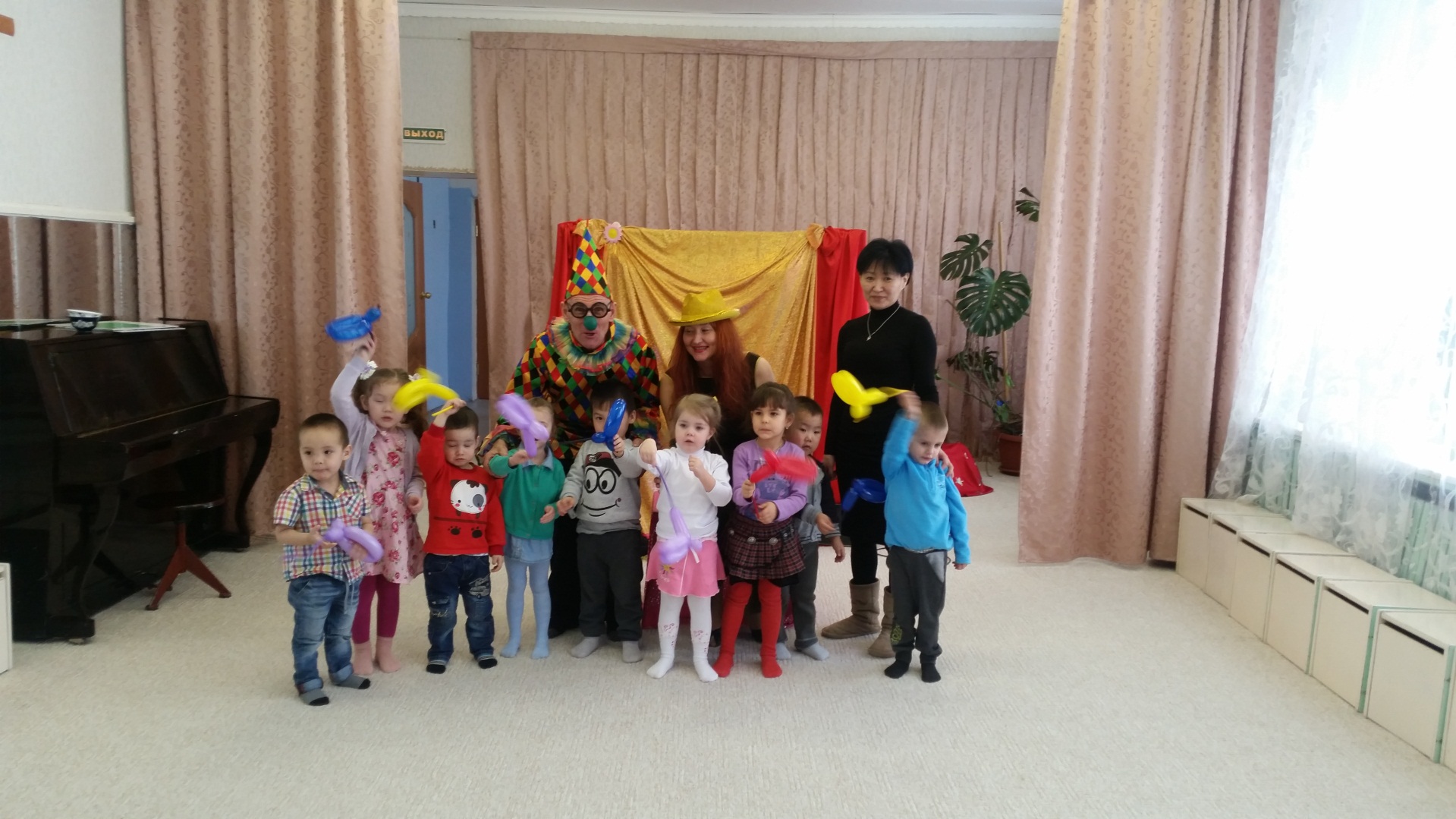 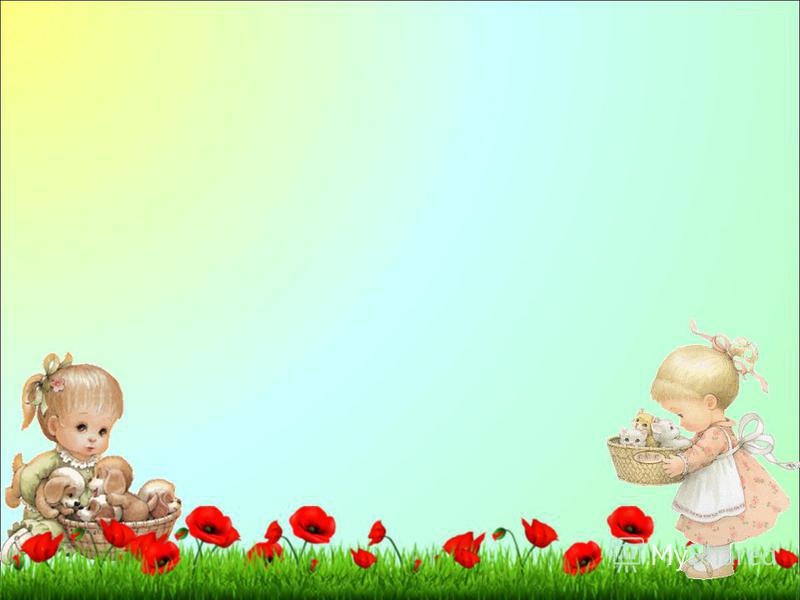 Экологические акции
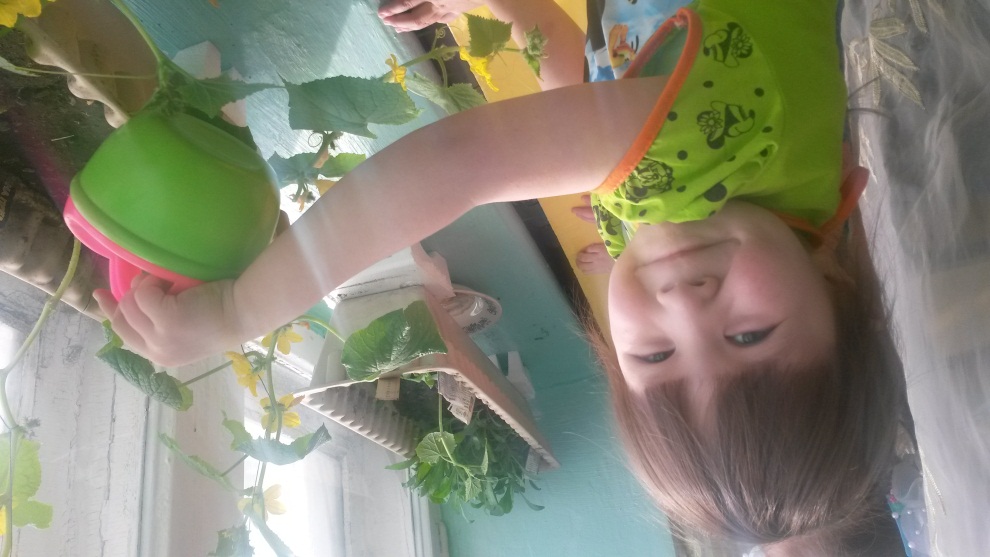 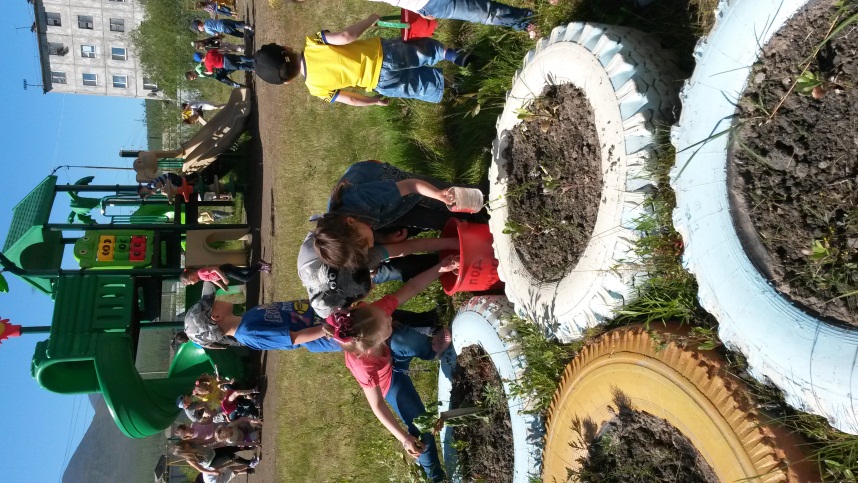 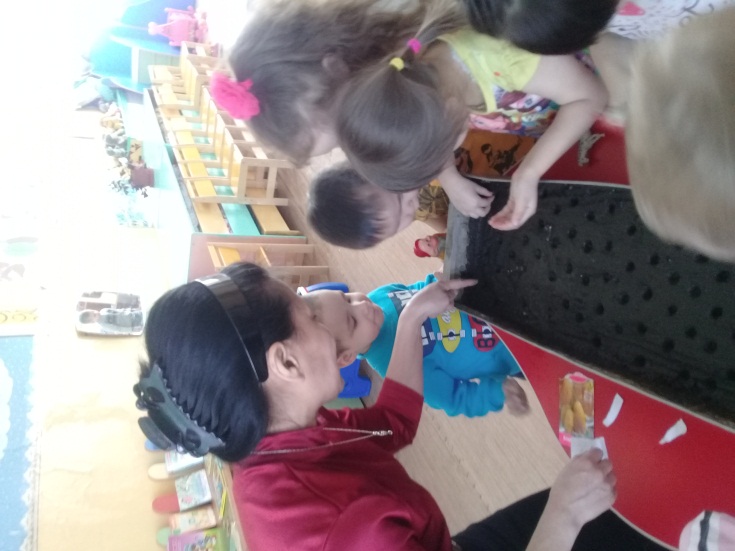 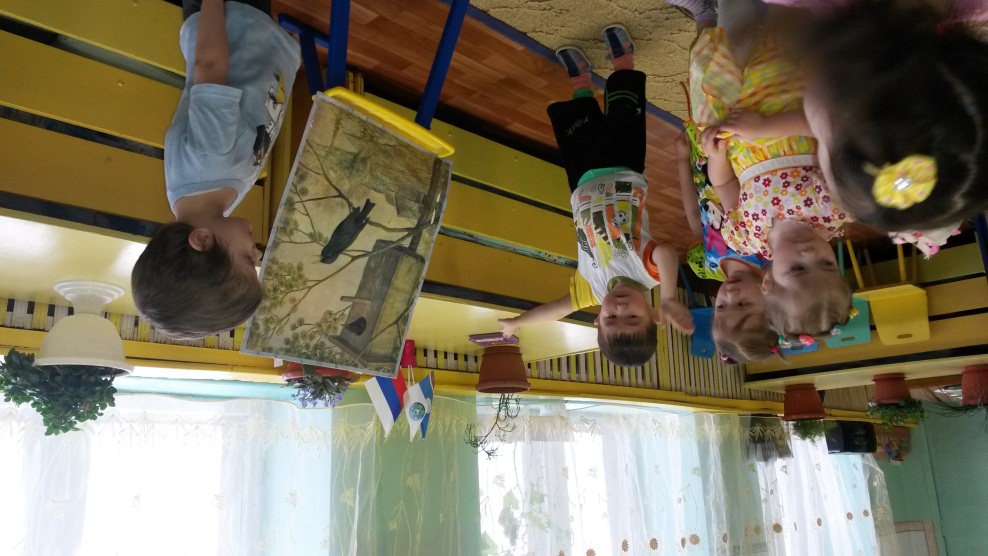 Угощение для малышей
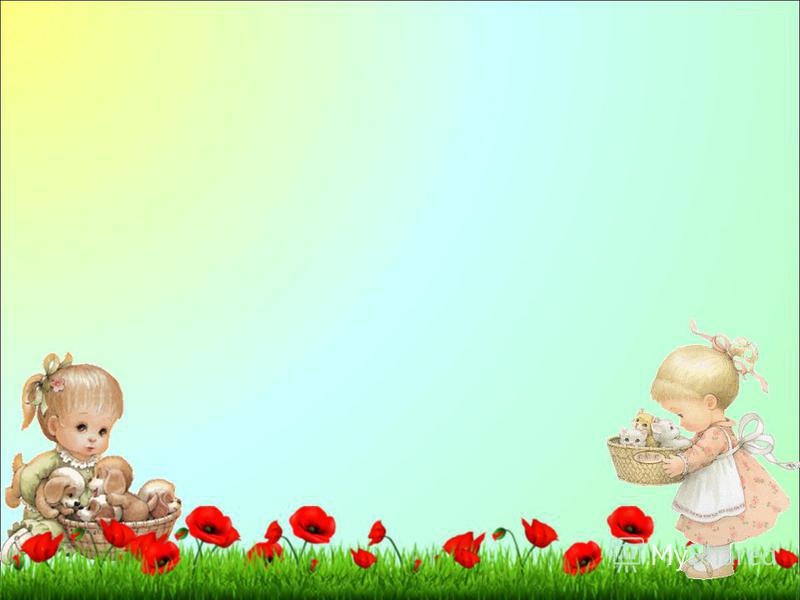 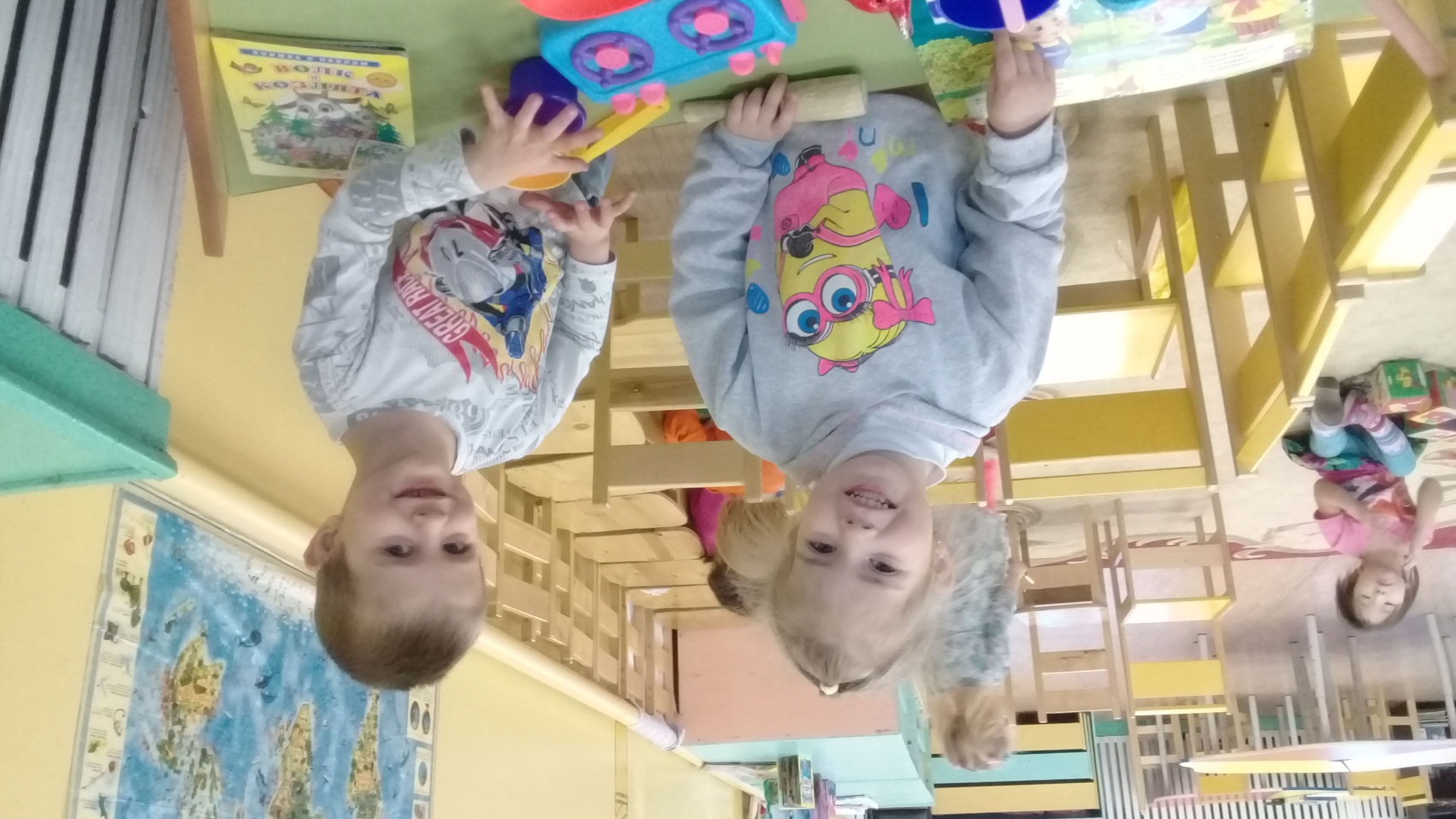 Концерт для малышей
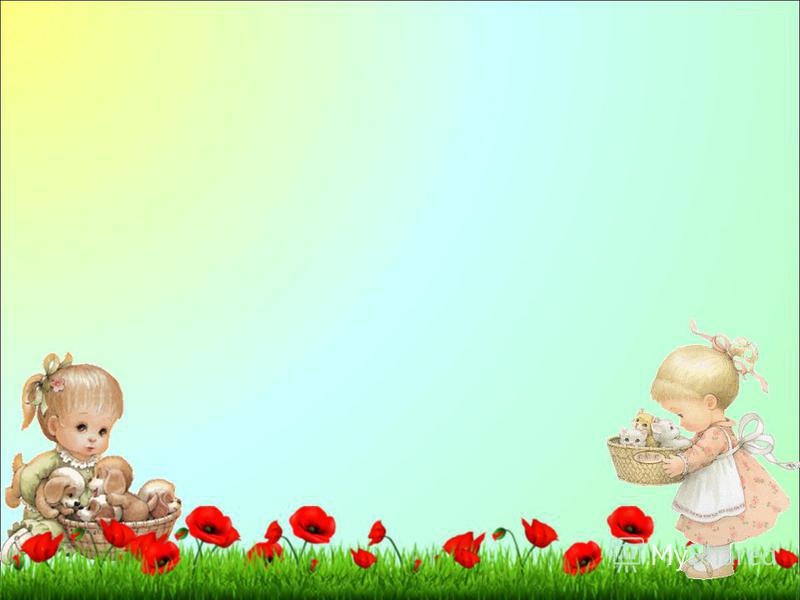 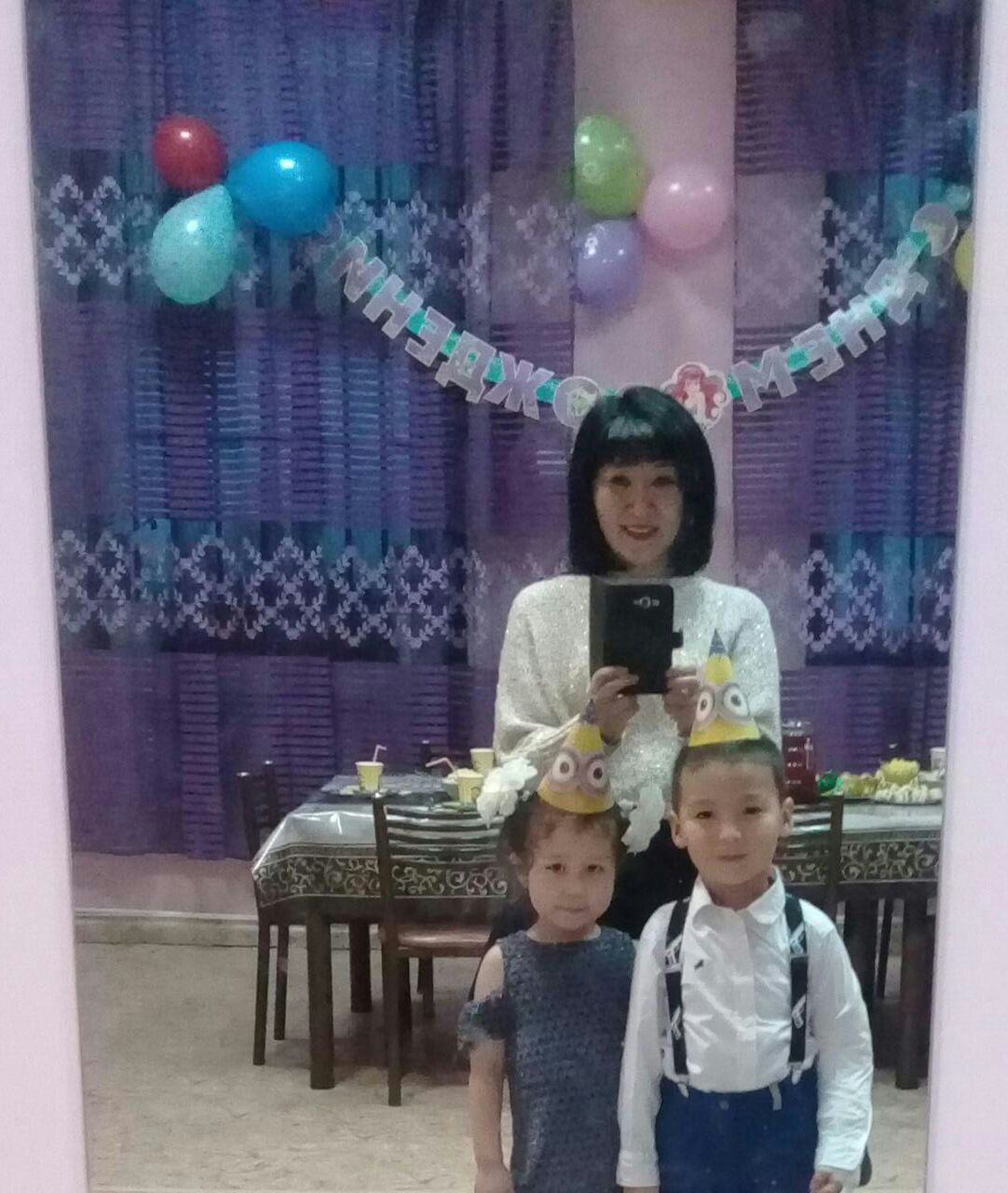 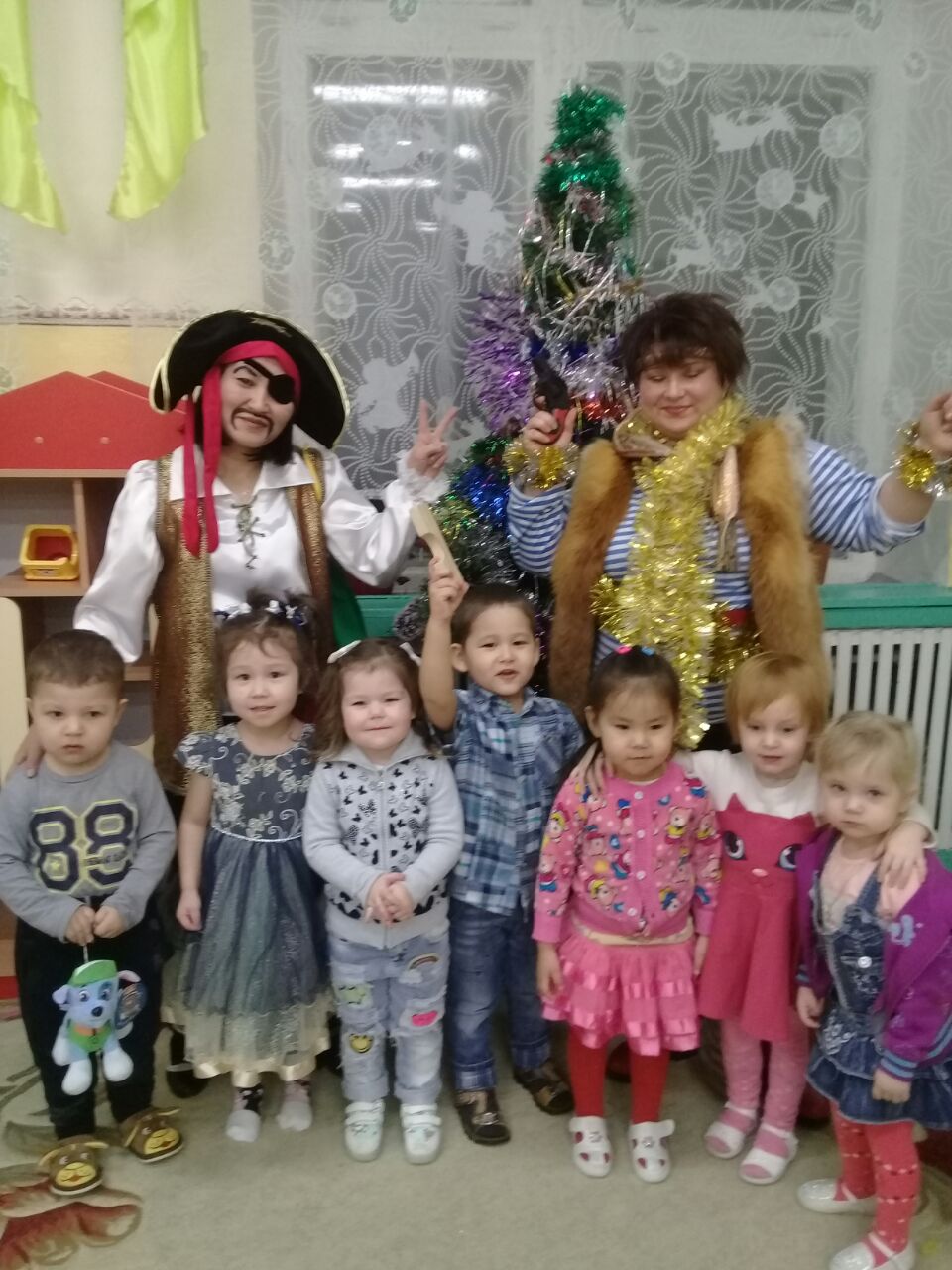 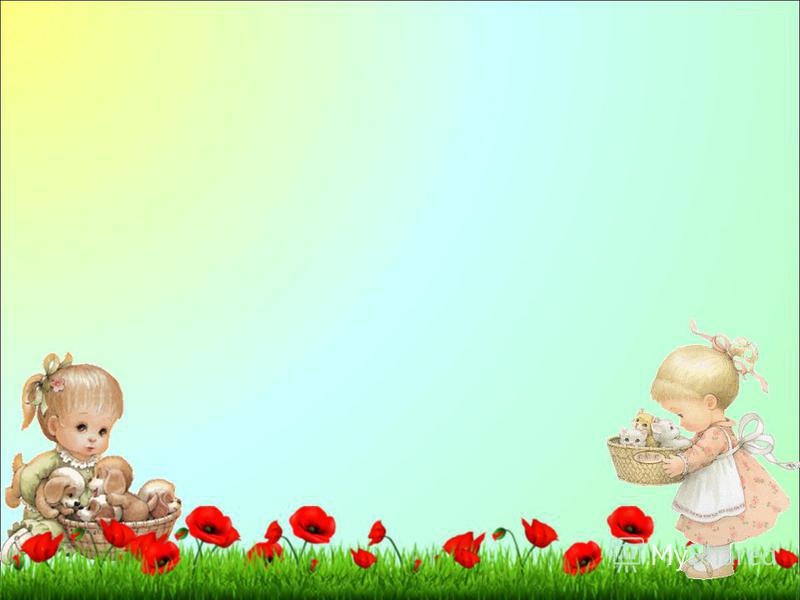 В результате:
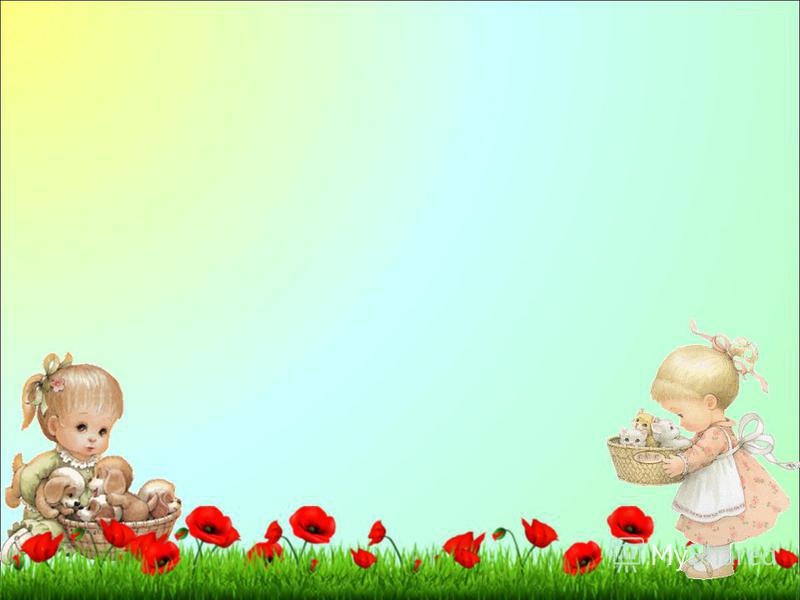 Учить человека делать добро надо как можно раньше, с самого детства. Мы не знаем, кем станут в будущем наши выпускники, но хочется верить, что они всегда будут делать добро, потому что растут неравнодушными людьми.
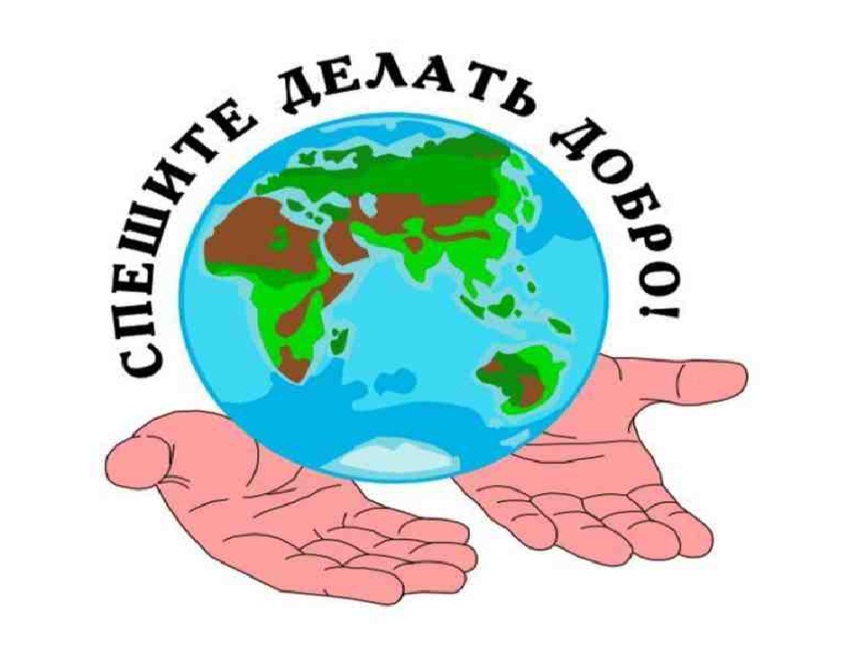